Siła nacisku Ciśnienie
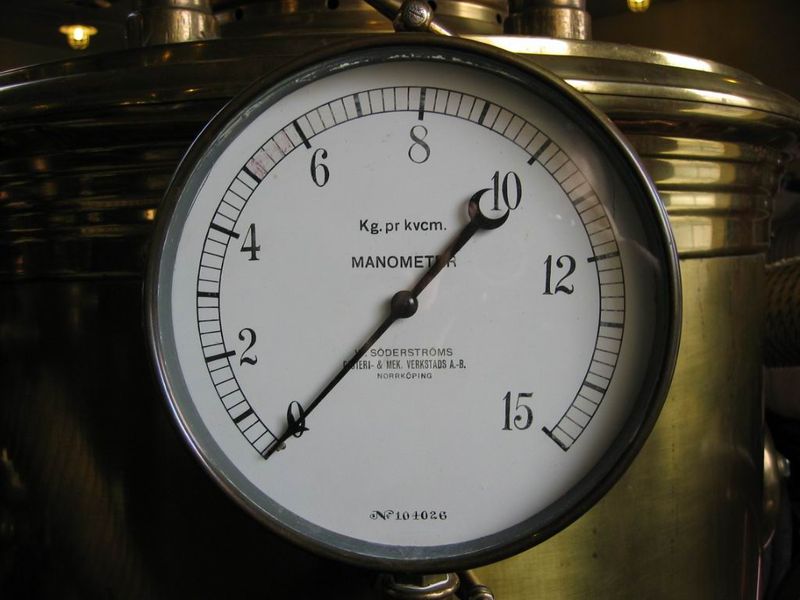 1
Dlaczego czołg ma gąsiennice, a nie porusza się na kołach?
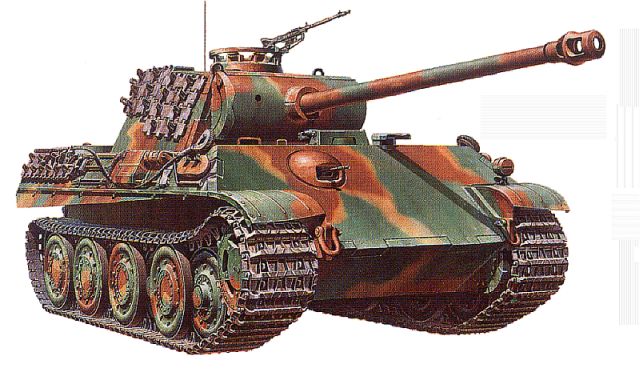 2
FN
Siła nacisku jest to siła, z jaką ciało oddziaływuje na powierzchnię na której się znajduje.
Siłę nacisku oznaczamy symbolem FN i mierzymy w [N].
3
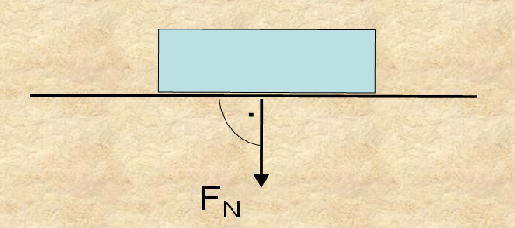 Siła nacisku jest prostopadła do powierzchni, na którą oddziaływuje
i jest przyłożona do tej powierzchni.
4
Q
FN
Siła nacisku jest najczęściej równa 
co do wartości ciężarowi.
5
Ta sama siła nacisku wywołuje różne skutki w zależności od wielkości powierzchni
6
Ciśnienie oznaczamy literą p  (pressure)
p – ciśnienie [Pa]
FN – siła nacisku [N] 
S – pole powierzchni [m2]
7
Definicja ciśnienia:
Ciśnienie jest równe stosunkowi siły nacisku do wielkości powierzchni na którą ta siła oddziaływuje.
8
definicja 1 Pa
Ciśnienie ma wartość 1 Pa gdy siła o wartości 1 N działa na powierzchnię 1 m2.
9
Wyjaśnij co to znaczy, że ciśnienie ma wartość 100 Pa
Ciśnienie ma wartość 100 Pa gdy siła o wartości 100 N działa na powierzchnię 1 m2.
10
µ - mikro = 1/1000000
m – mili = 1/1000
h- hekto = 100
k- kilo = 1000
M – mega = 1000000
G – giga = 1000000000
11
Zamień na podstawową jednostkę
100 mN
10 hPa
0,2 kN
0,05 MPa
12